LA SALUD DURANTE EL CARDENISMO 
(1934 – 1940)
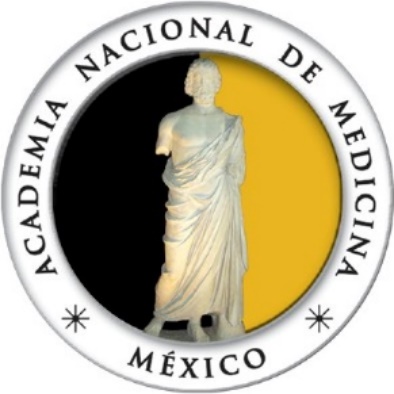 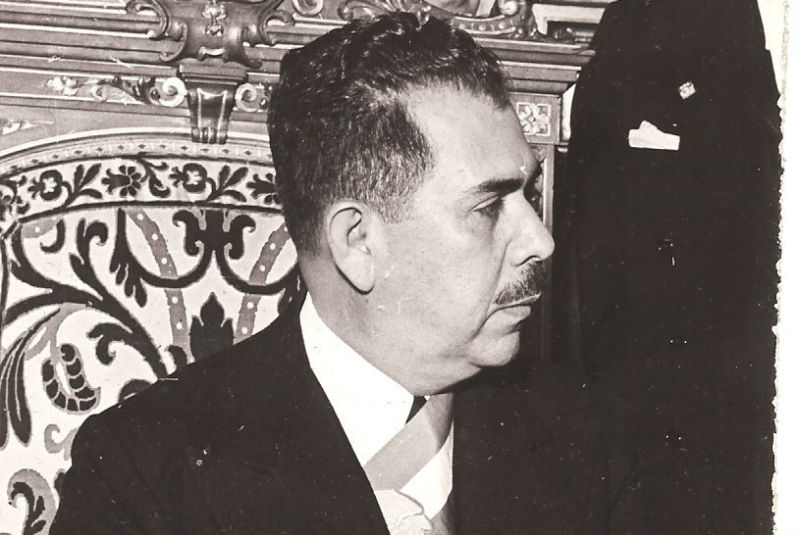 LOS HOSPITALES
GUILLERMO FAJARDO ORTIZ
1
MARCOS POLITICOS
Reforma agraria
Nacionalización ferrocarriles
Protección exiliados españoles
Expropiación petrolera


Avances tecno-científicos
2
NUMERO HOSPITALES Y CAMAS HOSPITAL
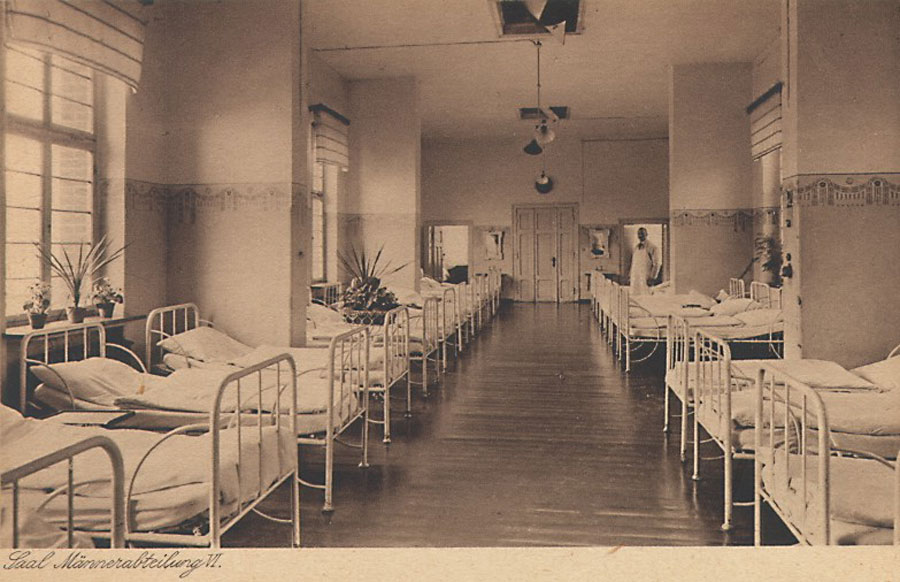 ¿ 20,000 camas ?
3
LOS PIES Y CABEZAS DE LOS HOSPITALES
Técnica y administrativamente sencillos
Equipo e instrumental simples
Medicamentos magistrales
Médicos
4
TIPO HOSPITALES, RAMA MEDICA
Generales.
Especializados:	manicomios, oftalmológicos, maternidades,
			urgencias, leprocomios …
5
TIPO HOSPITALES, DISEÑO MEDICO-ARQUITECTONICO
Clericales. 	Colonia	
Pabellonales. Porfirismo	
Verticales.
6
TIPO HOSPITALES, DEPENDENCIA
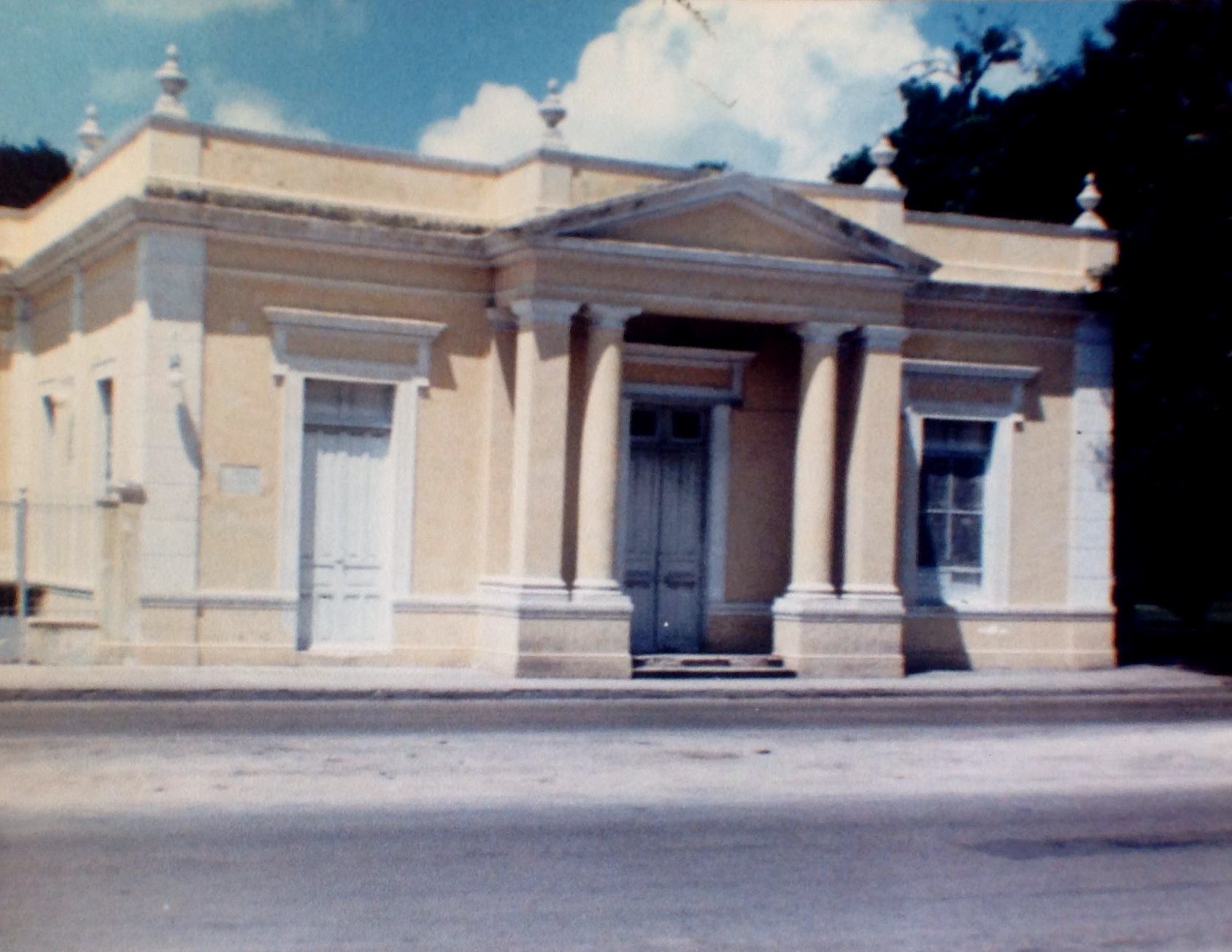 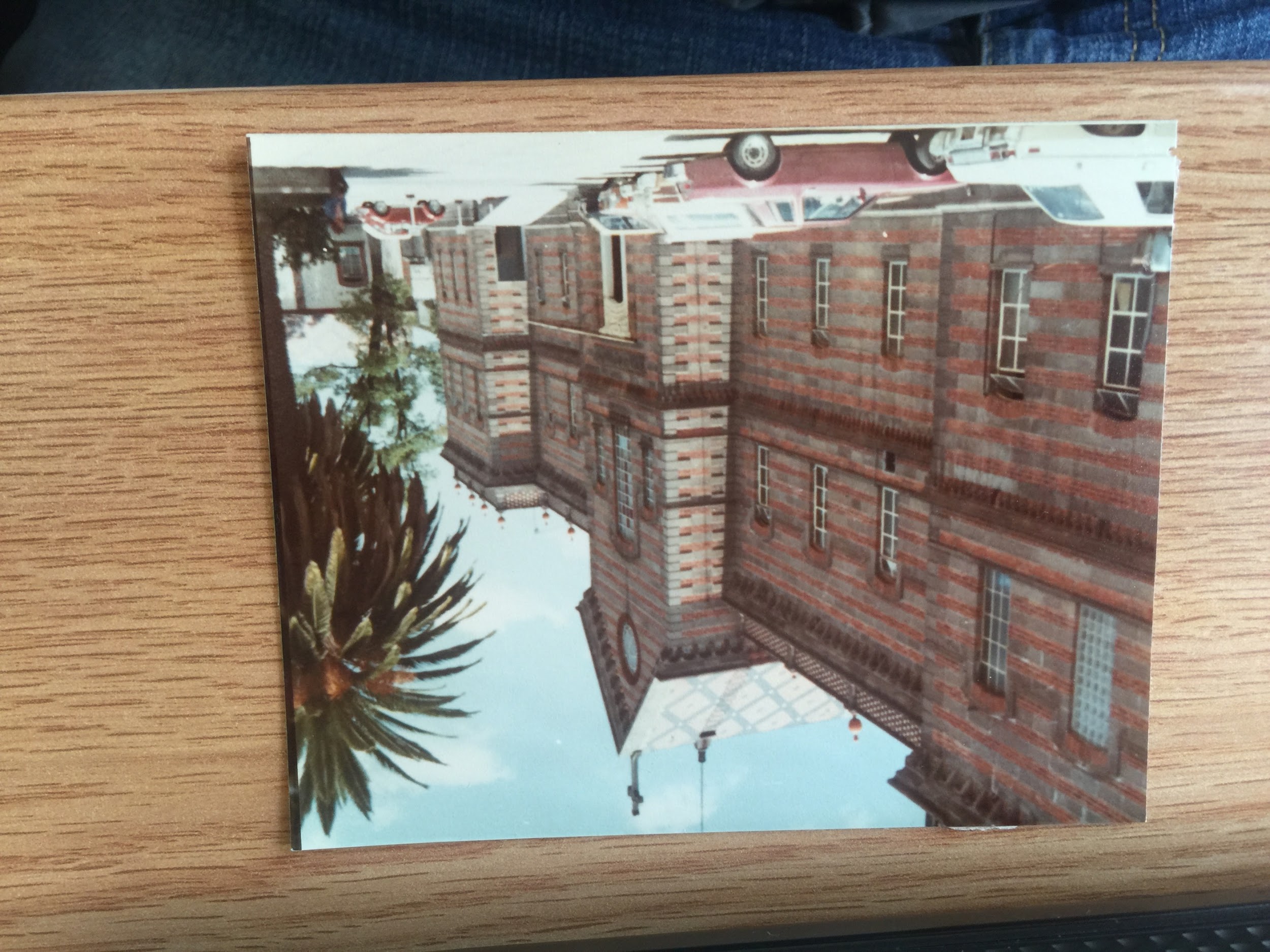 Gubernamentales.
Iniciativa Privada.
Militares
Beneficencia Privada.
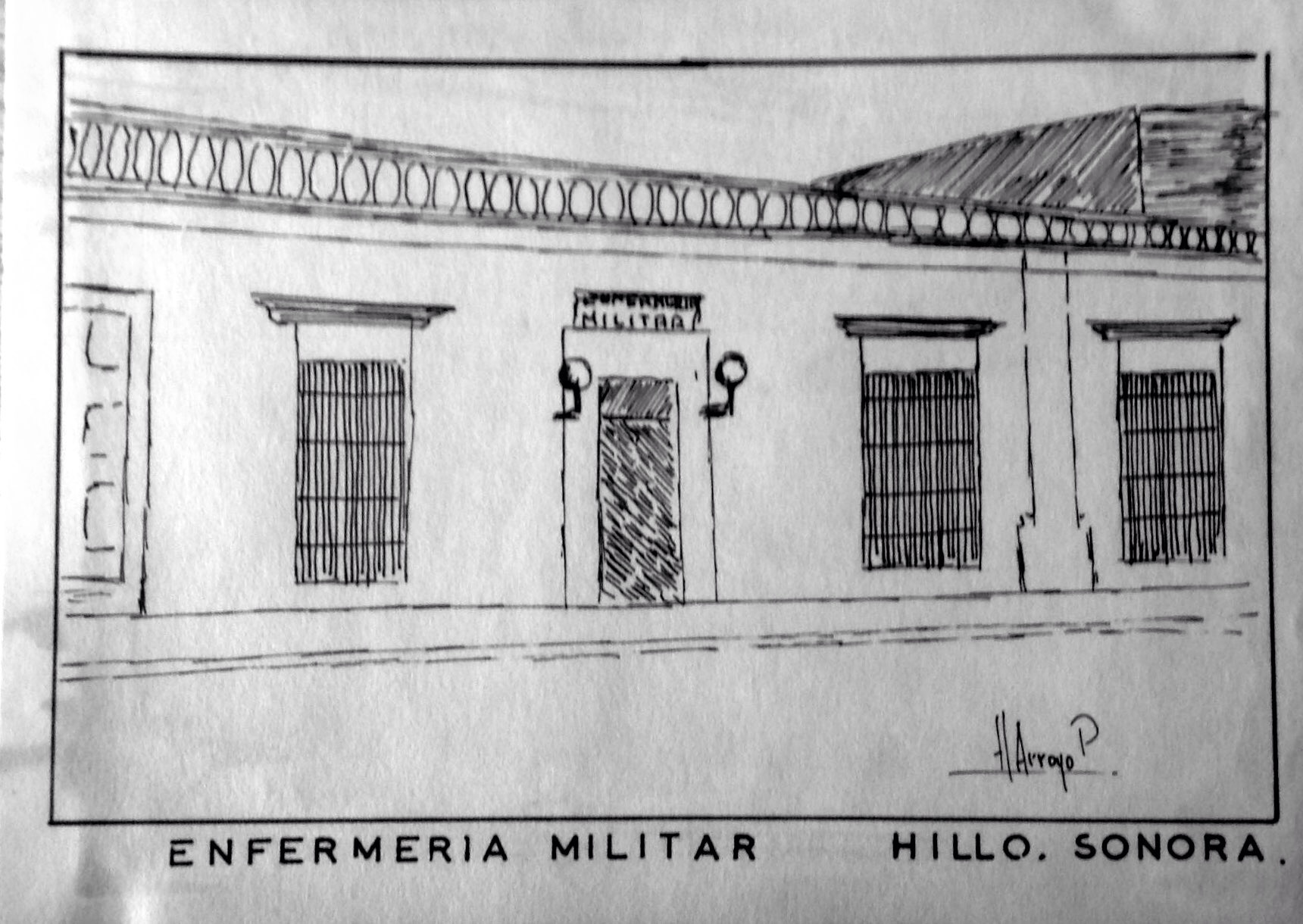 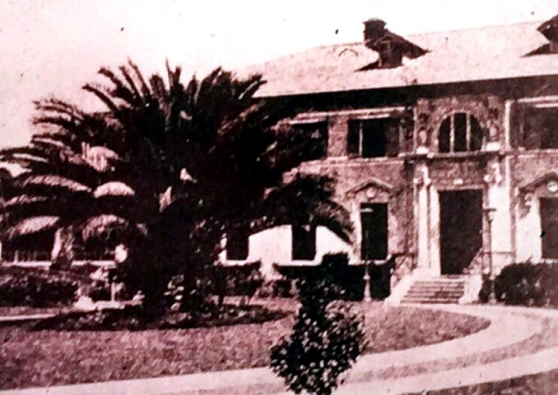 7
ATENCION A LOS CAMPESINOS
Servicios Médicos Rurales Cooperativos
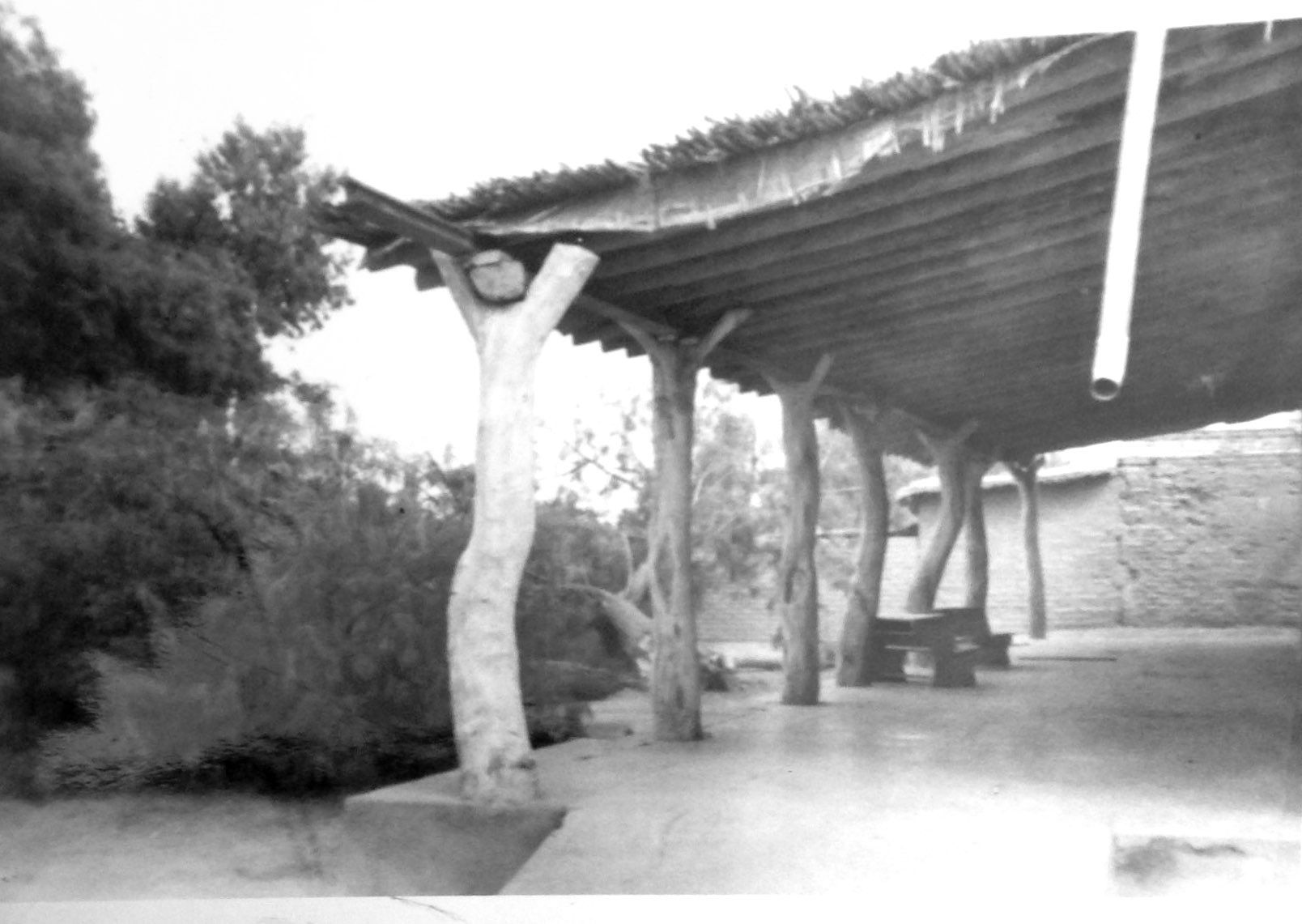 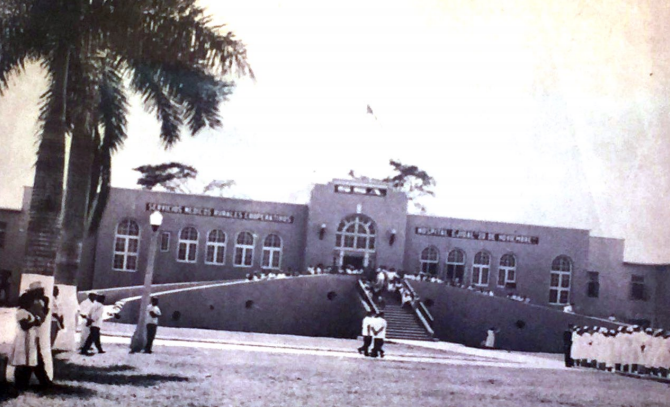 8
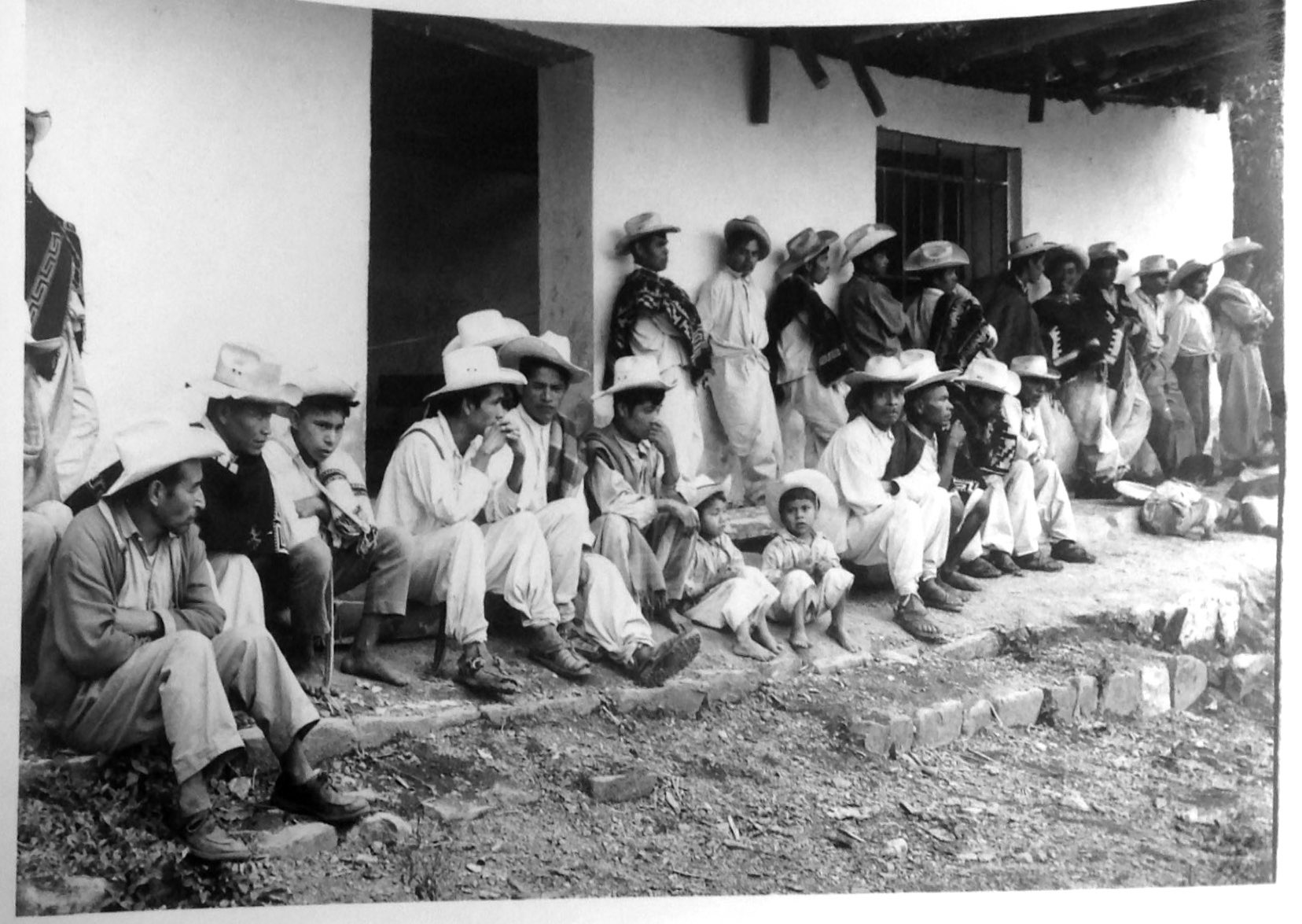 9
ARCHIVO HISTORICO 1936
“Las autoridades federales… crearon los servicios medico-sanitarios”

“En 1936 había 36 unidades en todo México”
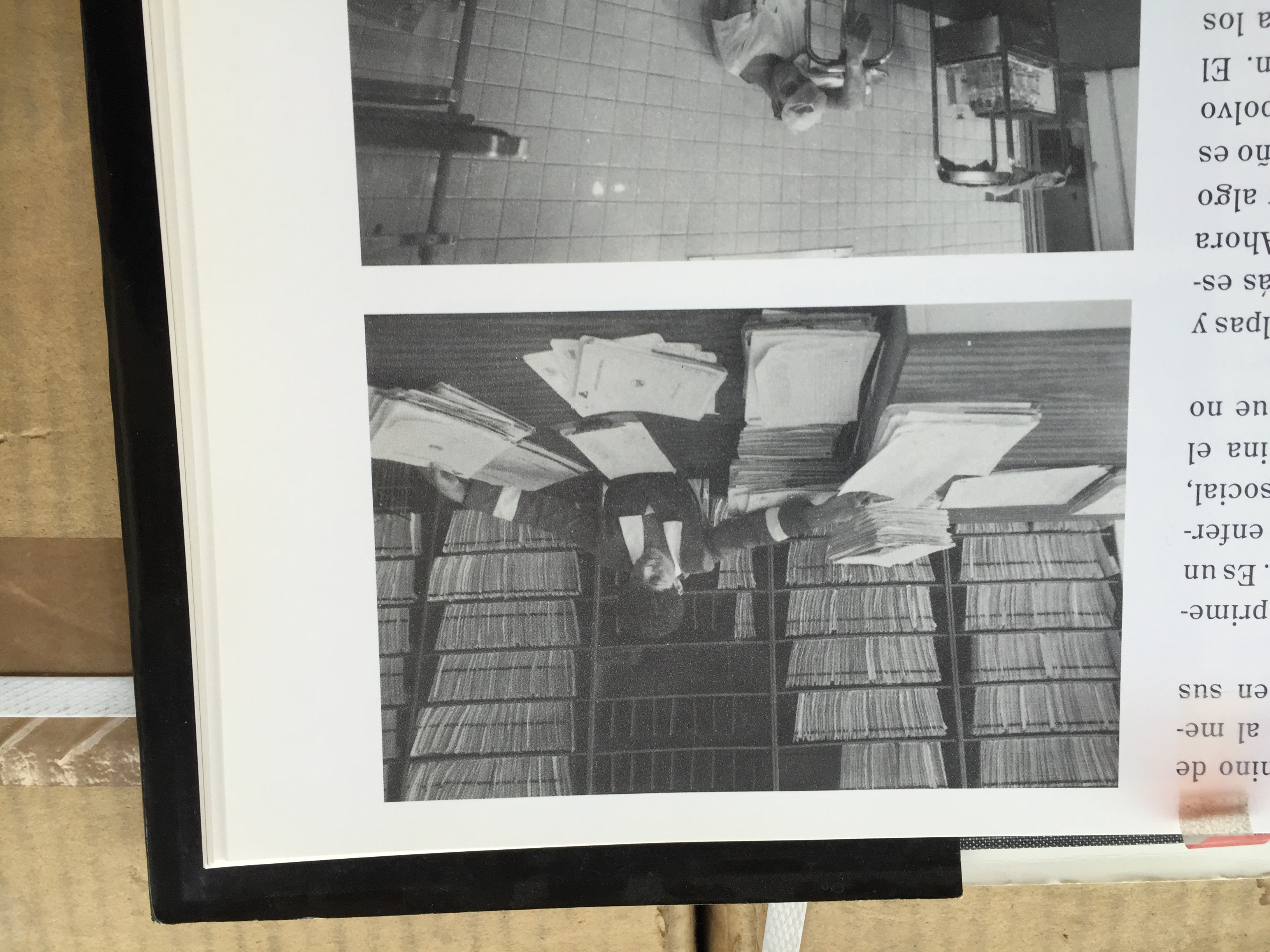 10
ICONOS HOSPITALARIOS
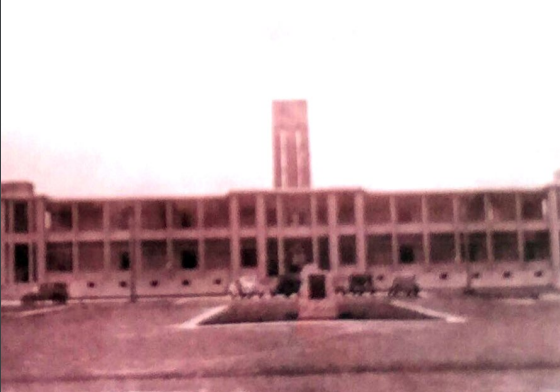 Sanatario de Tuberculosis

Instituto de Salubridad y 
   Enfermedades Tropicales.

Leprocomio.
11
SERVICIOS MEDICOS PARA FERROCARRILES
Red:
Hospital Colonia
Hospitales Foráneos
Puestos de Socorro
Consultorios
Vagones Médicos
12
ATENCION MEDICA PEMEX. 1938
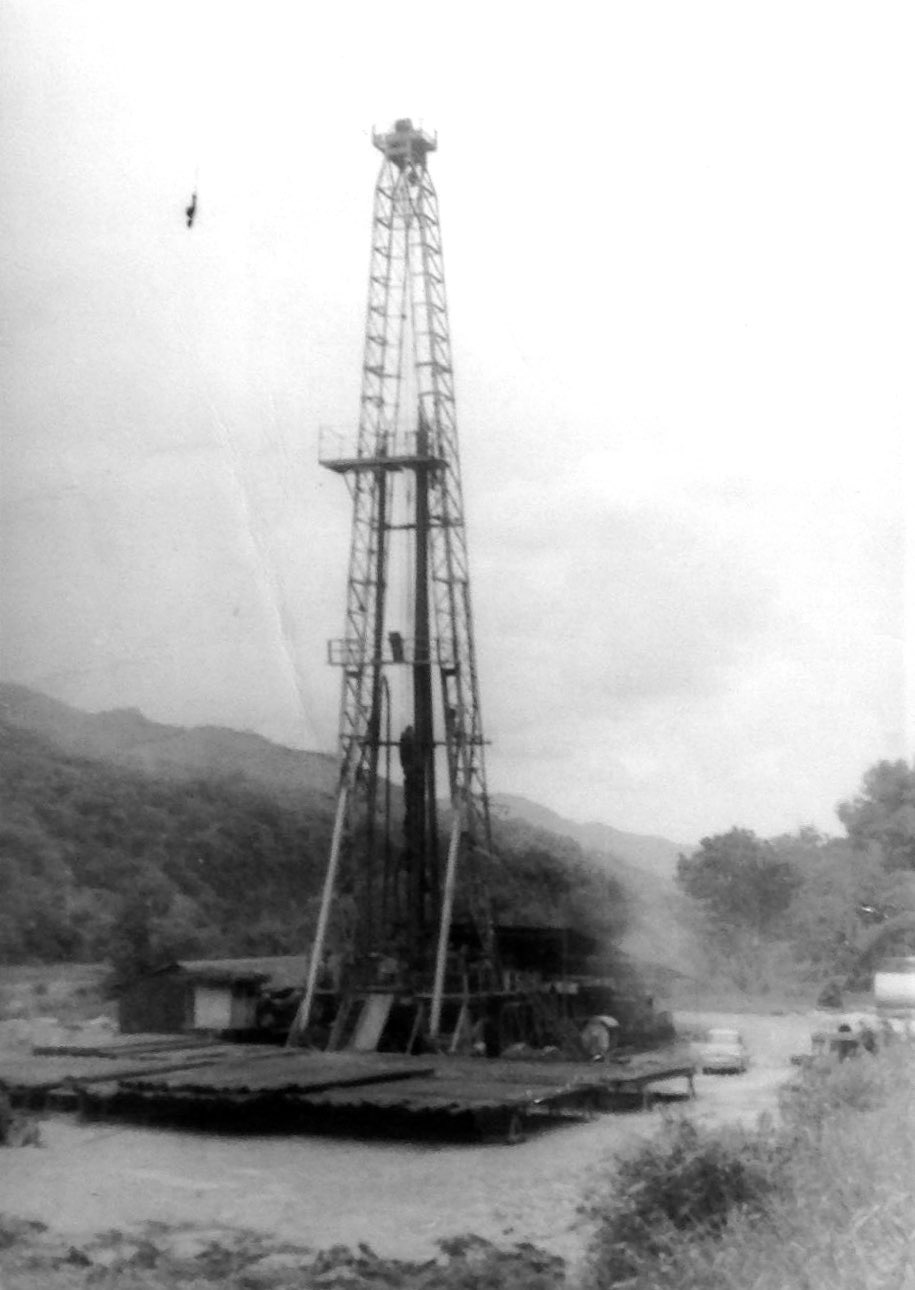 Insuficiente. Fragmentada.
Renta. Subrogación.
13
HOSPITALES PRIVADOS
Distrito Federal
Estados
Territorios
14
HOSPITALES PARA EMIGRANTES ESPAÑOLES
Pequeños

Varias Ciudades
15
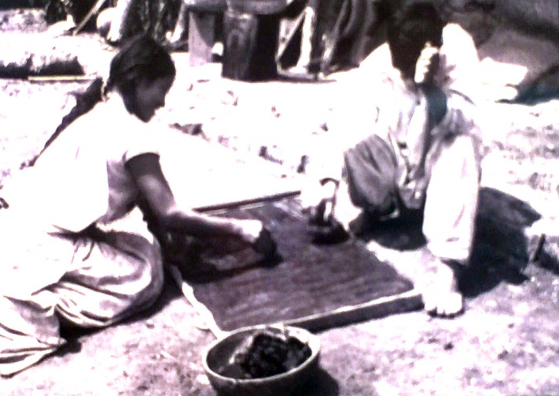 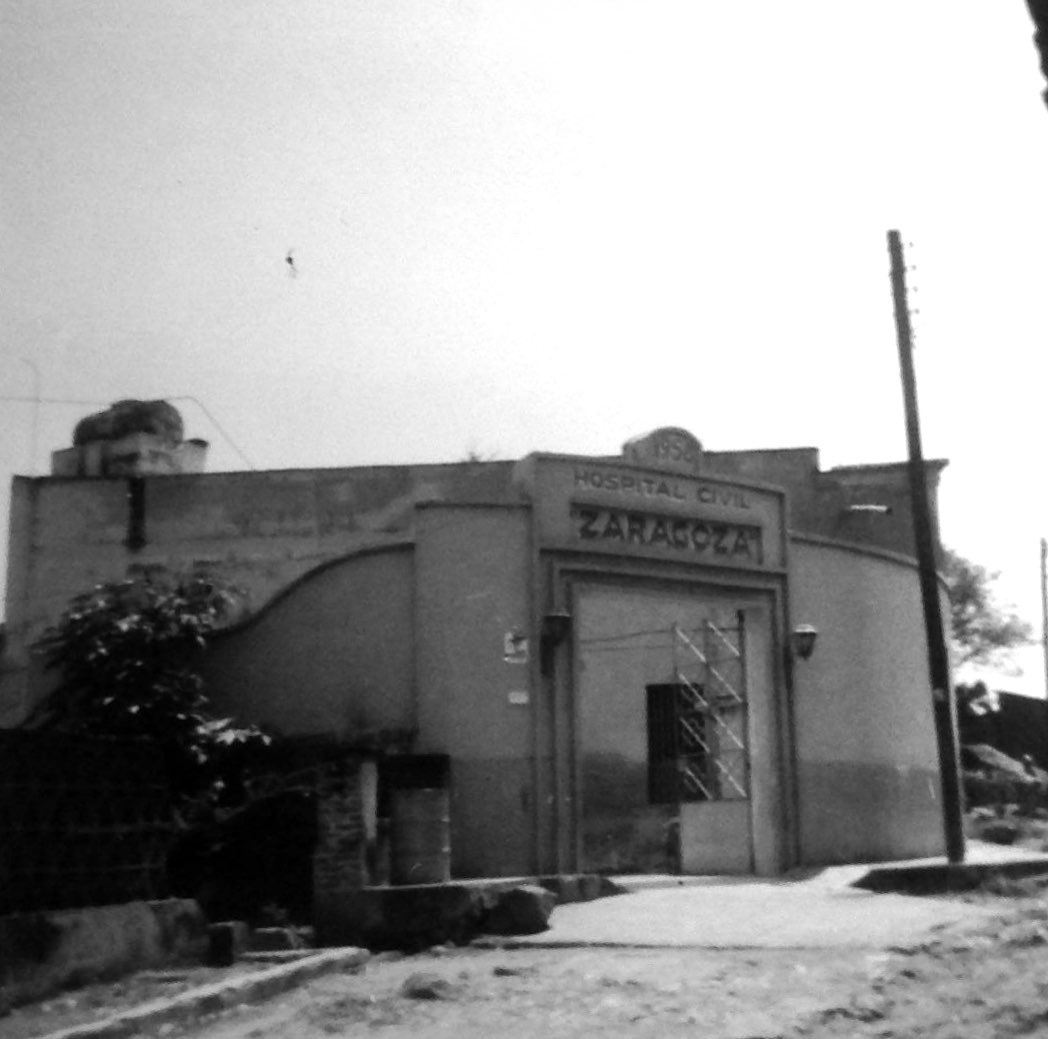 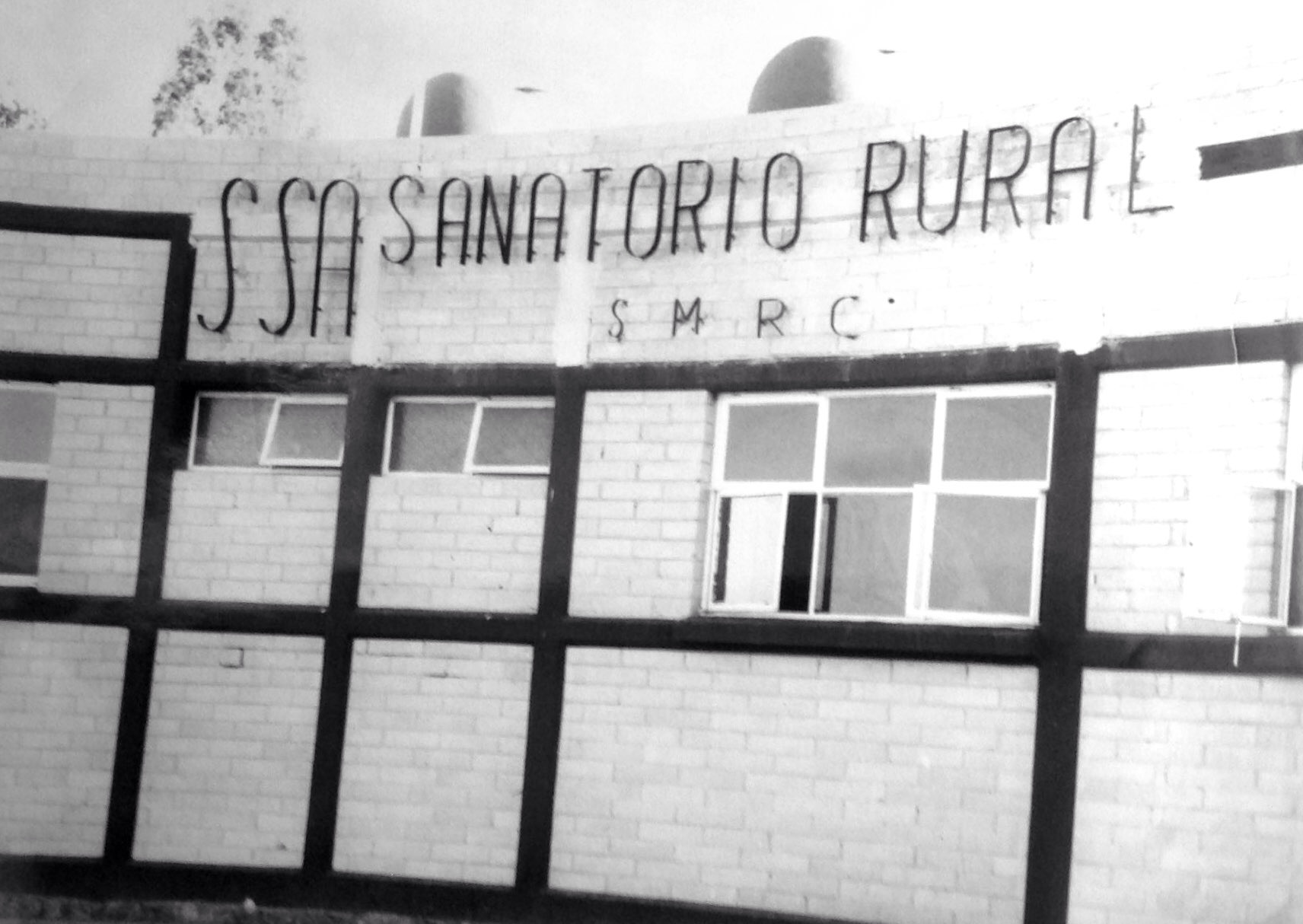 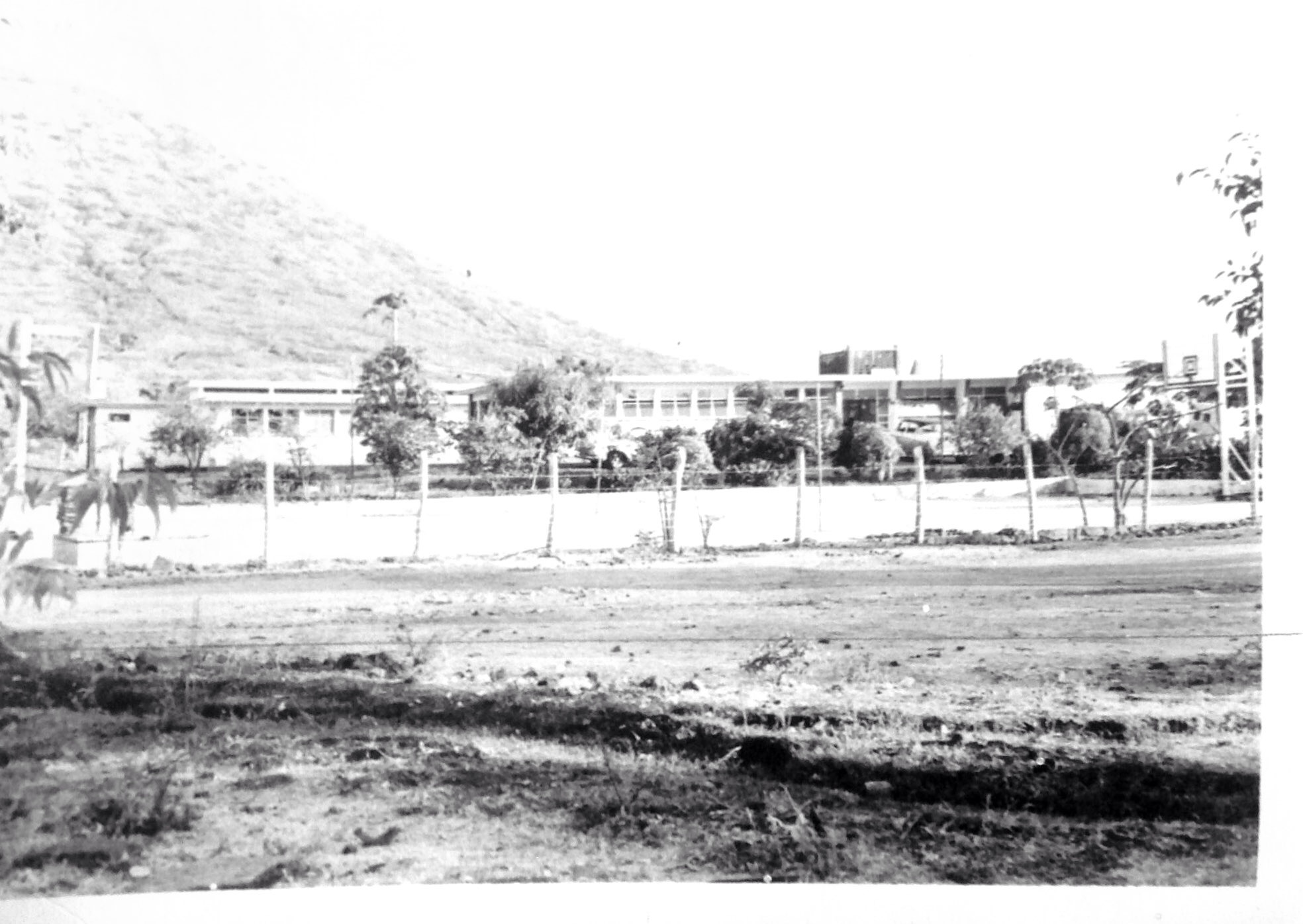 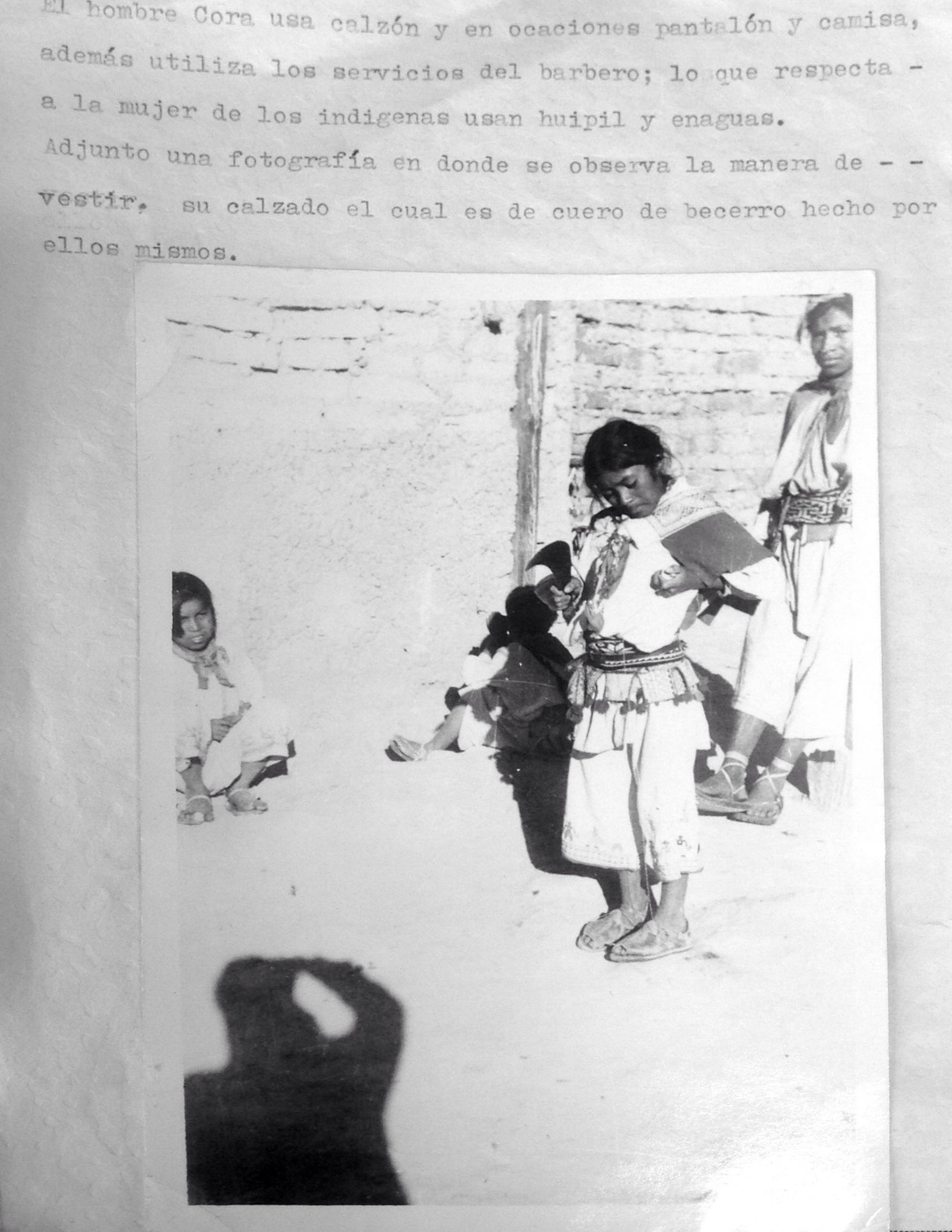 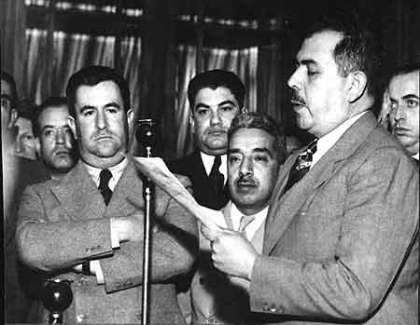 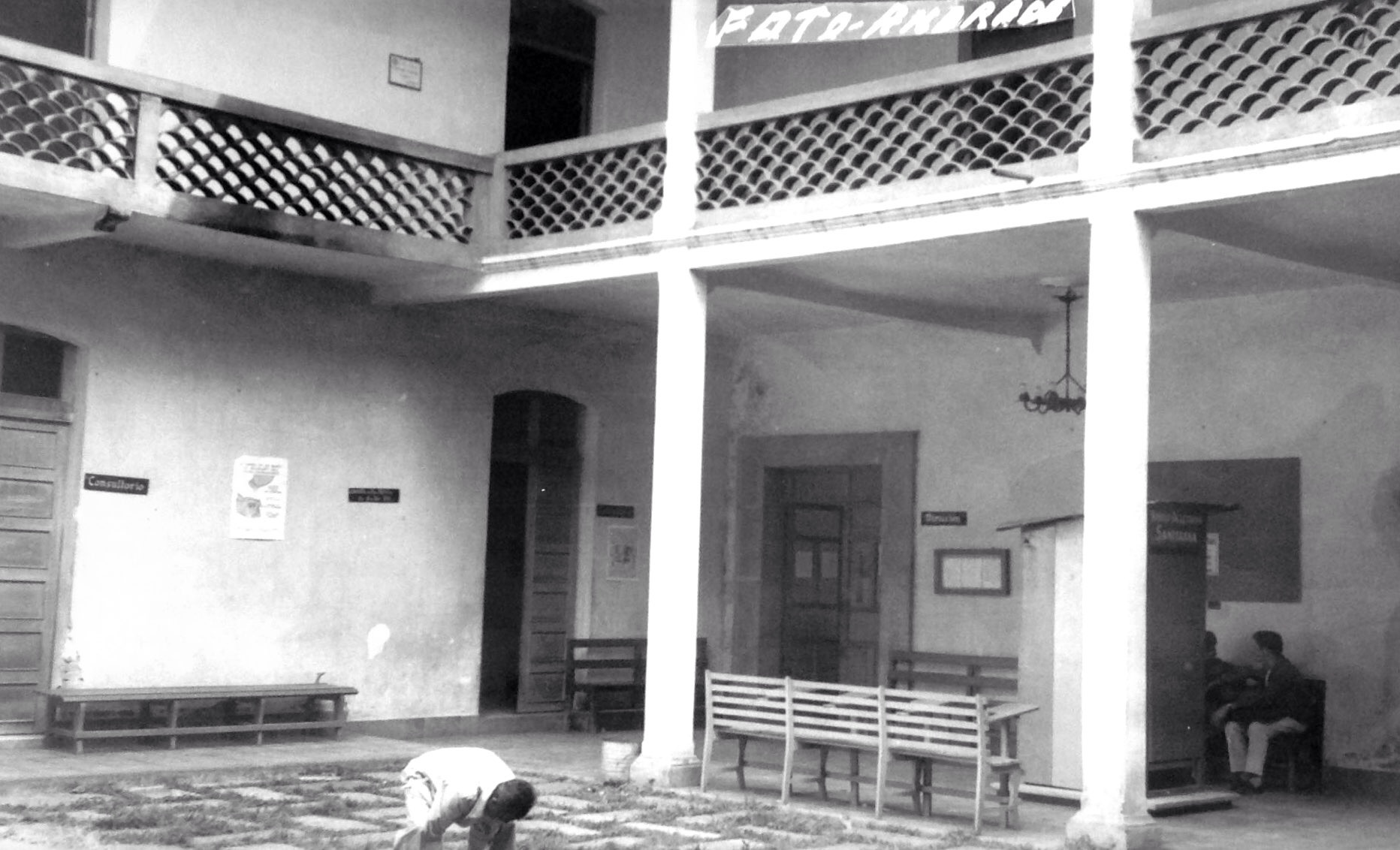 GRACIAS POR SU AMABLE ATENCIÓN.
16